Keeping the Train on the Tracks
Things that Derail Us
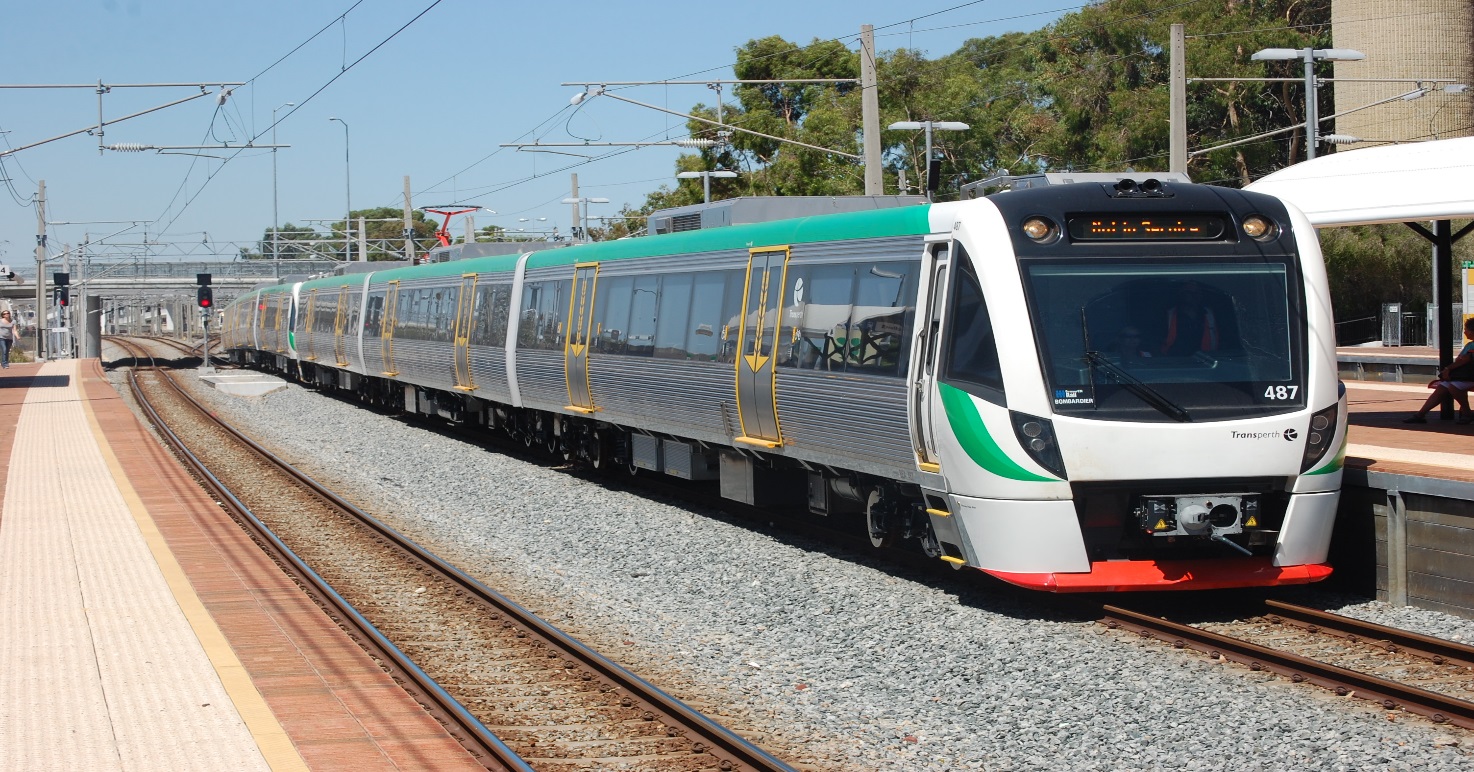 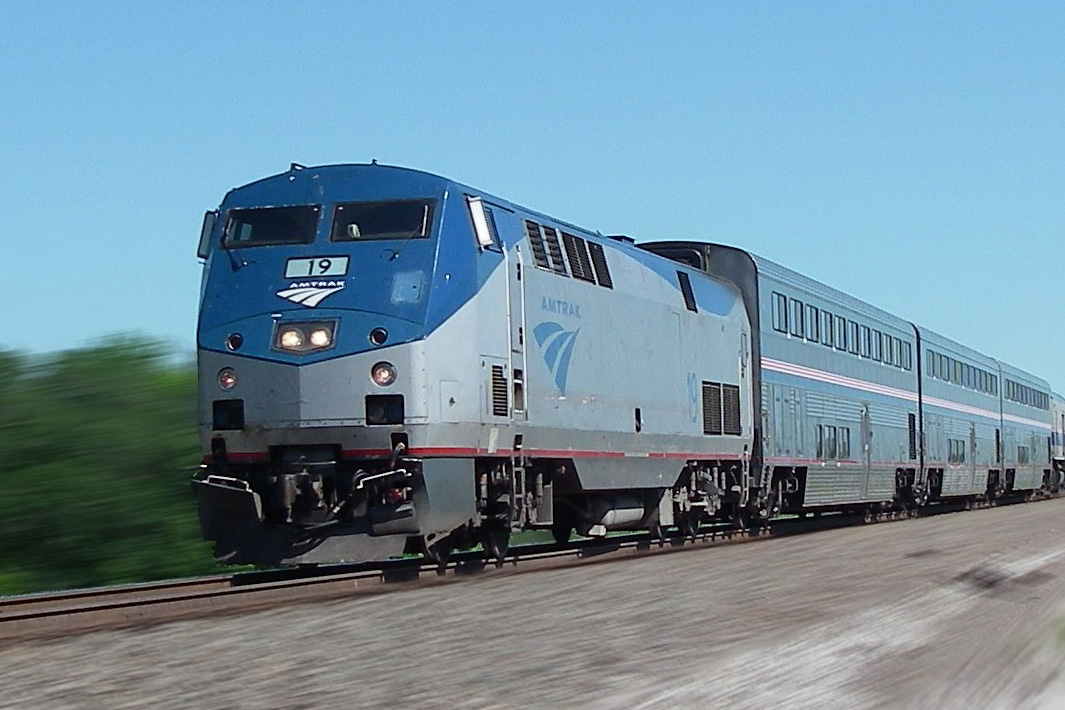 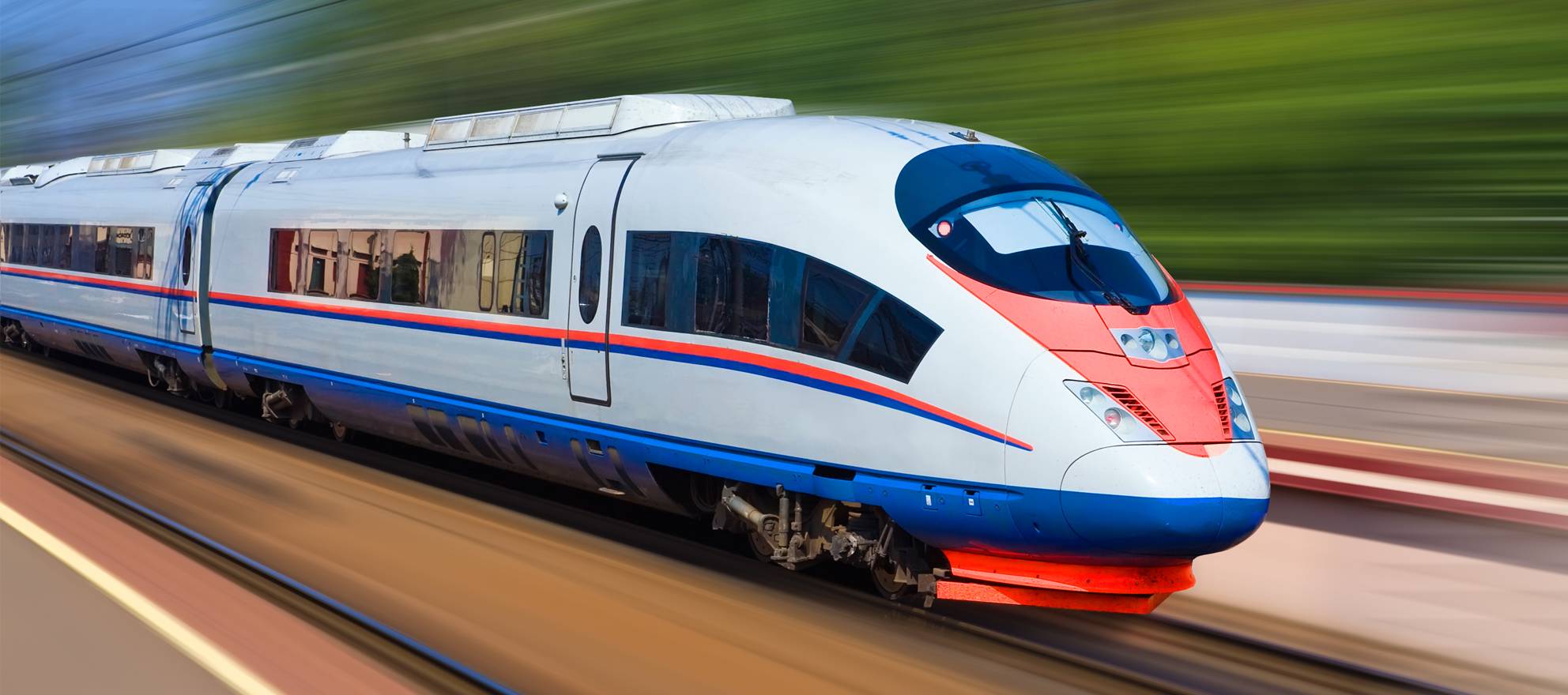 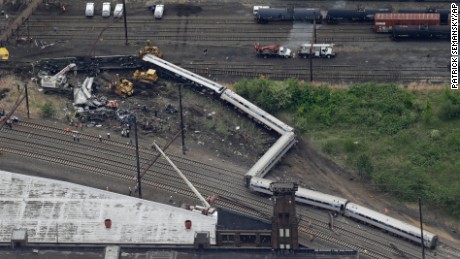 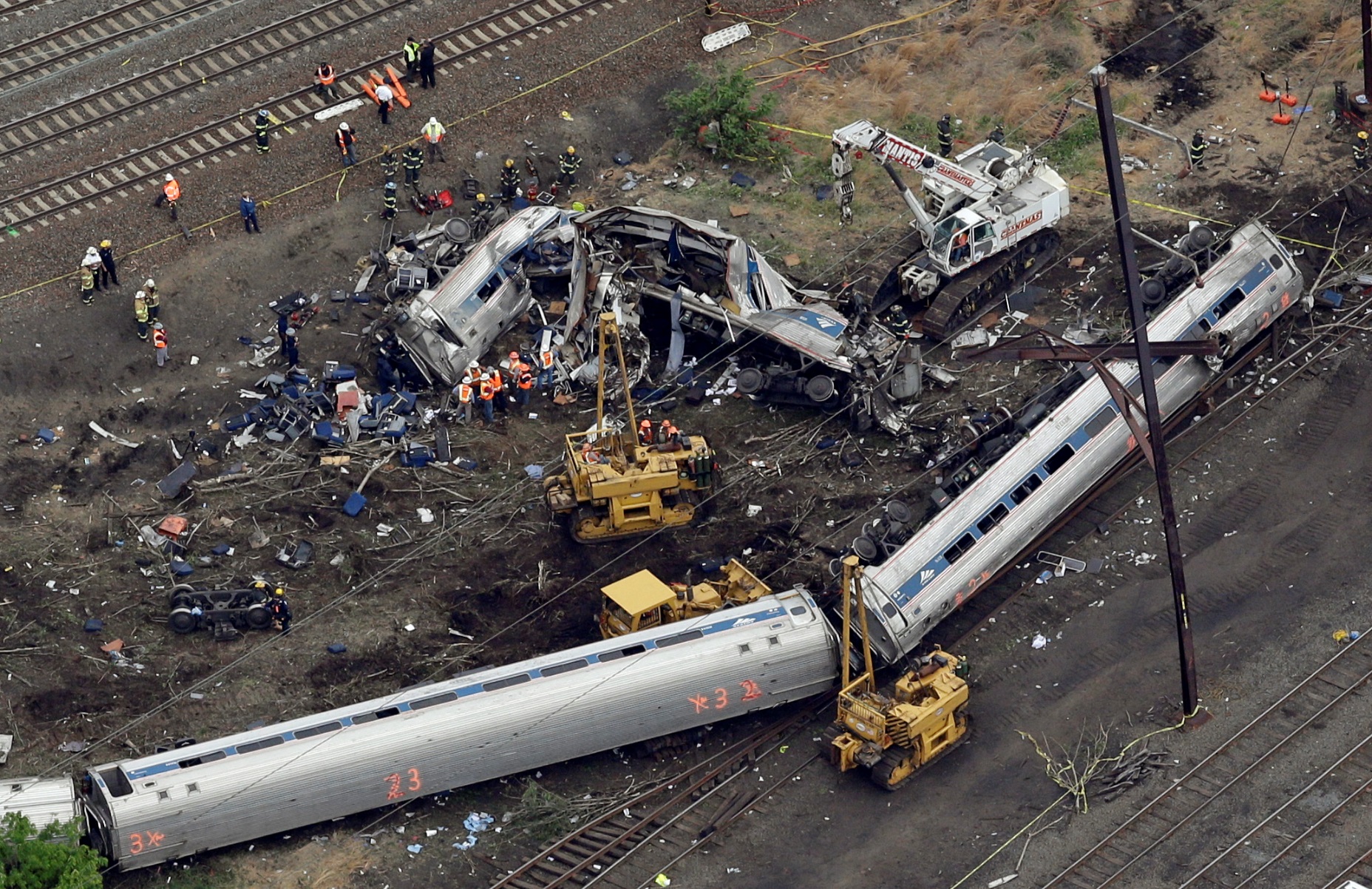 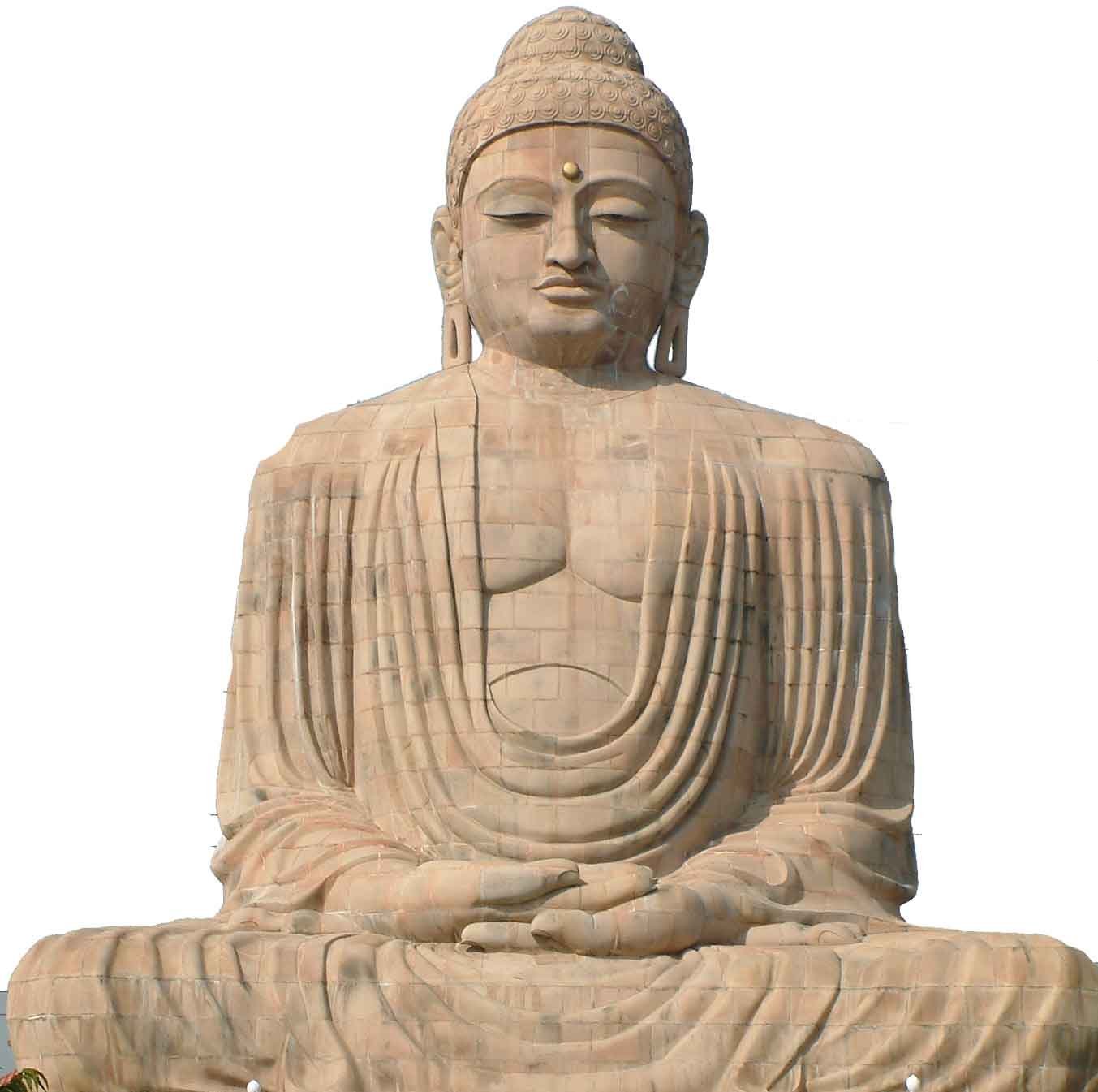 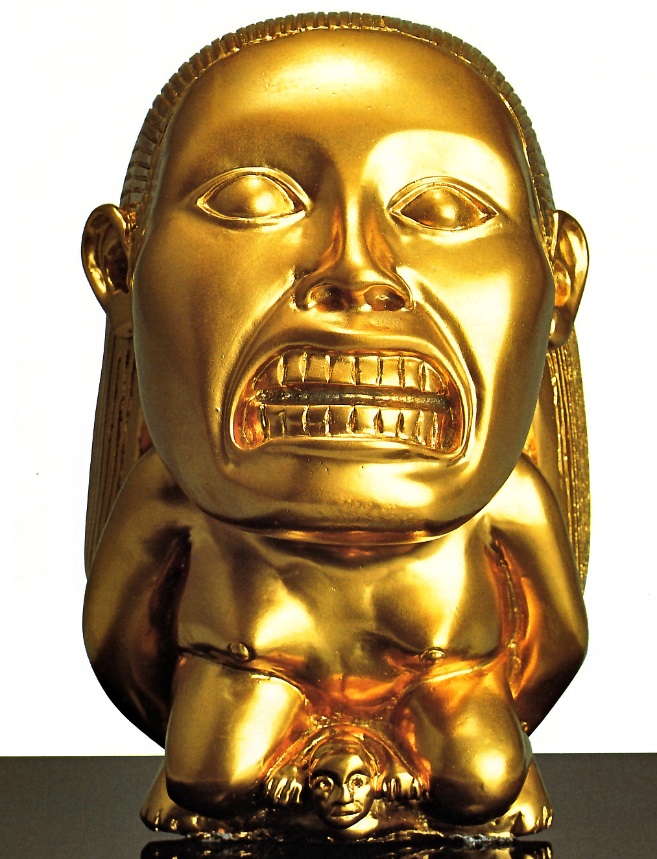 IDOLATRY
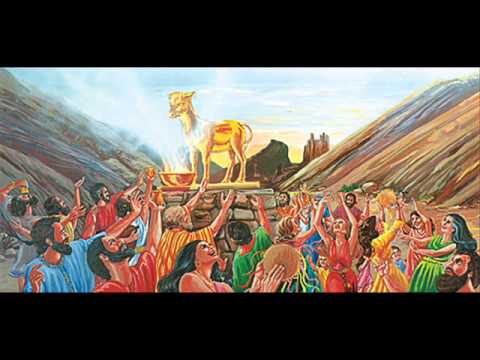 Modern Idols
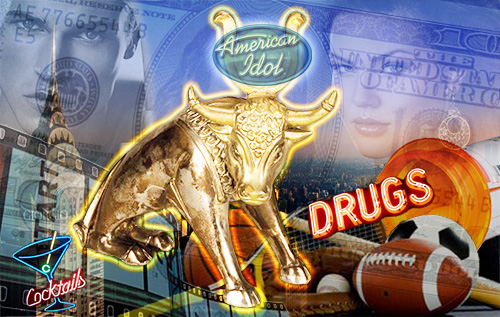 Who will we choose,
To put on the Throne of our hearts?